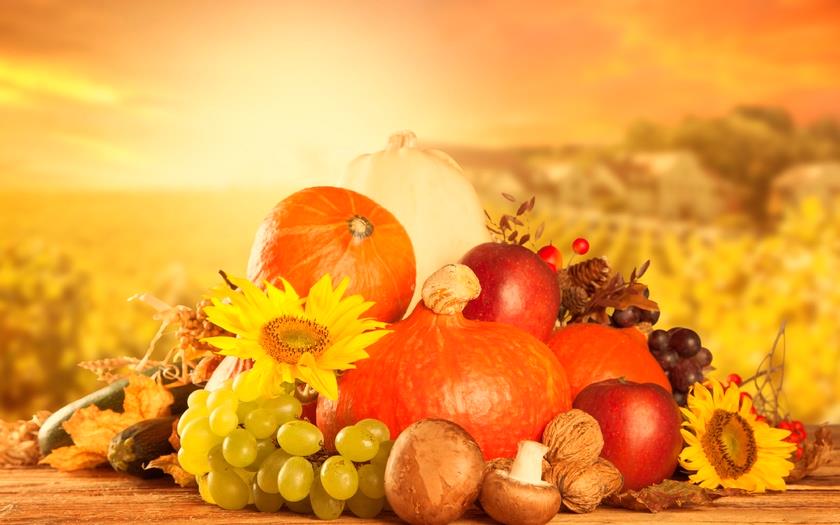 ОВОЩИ ФРУКТЫ
Выполнила
Учитель-логопед
 5 группы 
Подопригора Е.Н.
«Что растёт на грядке и в саду?»
4.Огородная краля Скрылась в подвале, Ярко-жёлтая на цвет, А коса-то, как букет.
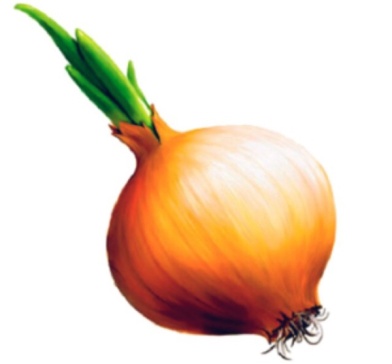 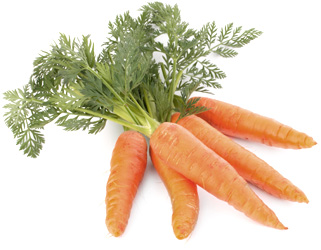 1.Золотистый и полезный, Витаминный, хотя резкий, Горький вкус имеет он… Обжигает… Не лимон.
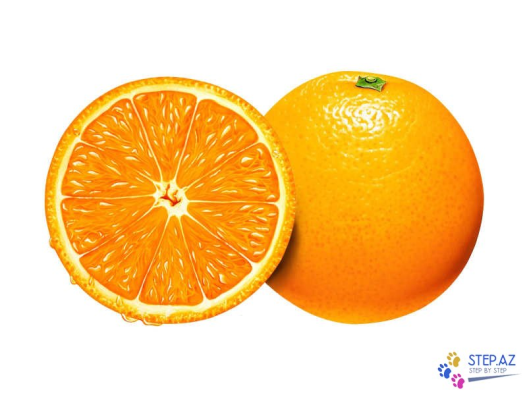 5.С оранжевой кожей,На мячик похожий,Но в центре не пусто,А сочно и вкусно.
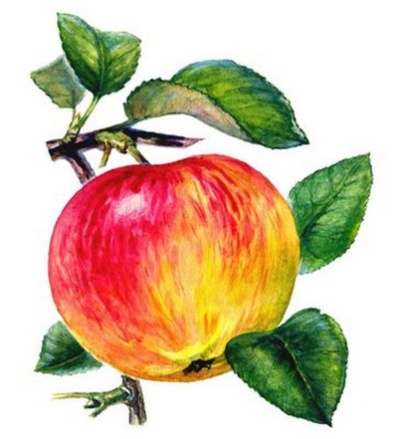 2.Круглое, румяное,Я расту на ветке.Любят меня взрослые,И маленькие детки.
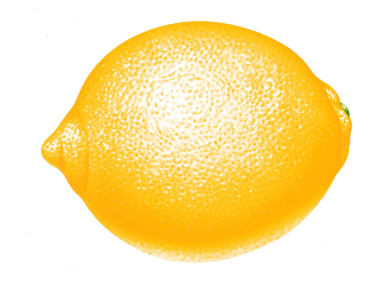 6.Он почти как апельсин,С толстой кожей, сочный,Недостаток лишь один -Кислый очень, очень.
3.Сладок он, но толстокож,И чуть-чуть на серп похож.
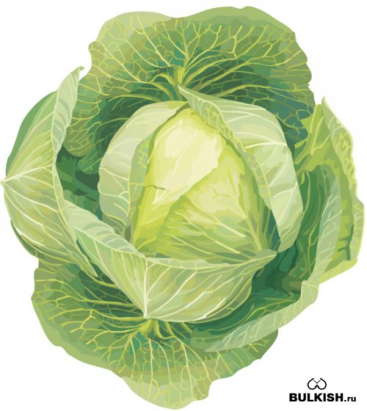 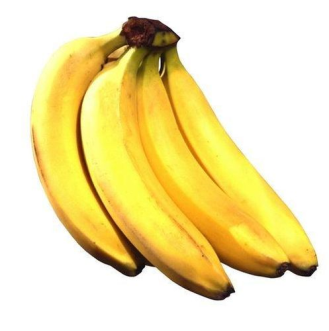 7.Зелёная толстуха Надела уйму юбок. Стоит как балерина, Из листьев пелерина.
фрукты
овощи
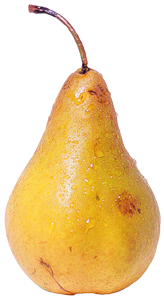 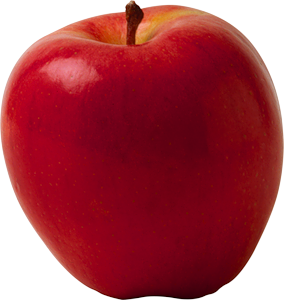 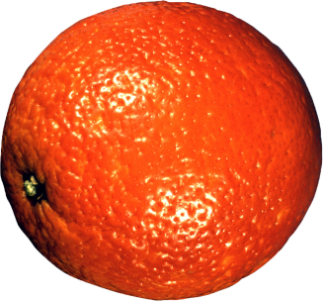 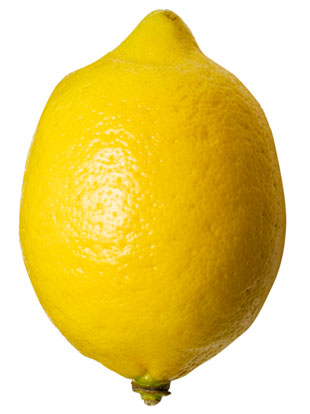 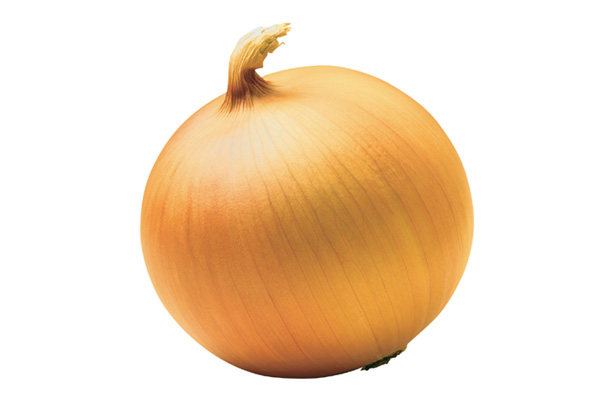 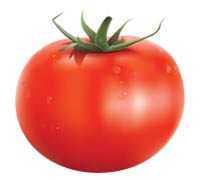 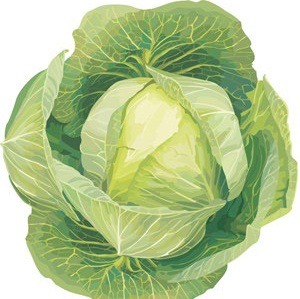 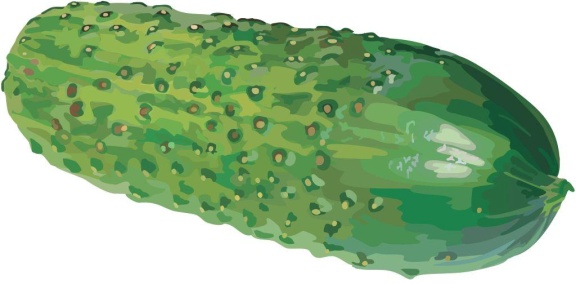 ЧТО ПОНАДОБИТСЯ ДЛЯ ОВОЩНОГО СУПА?
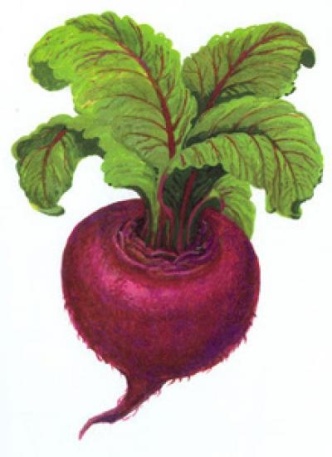 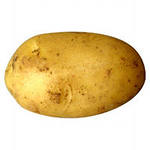 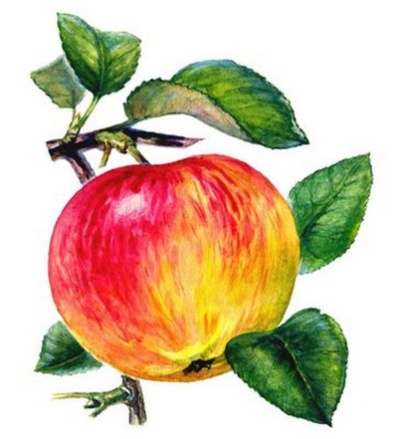 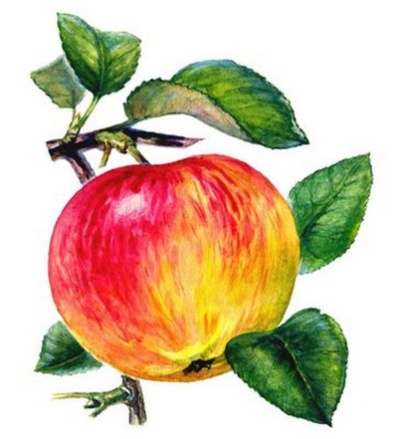 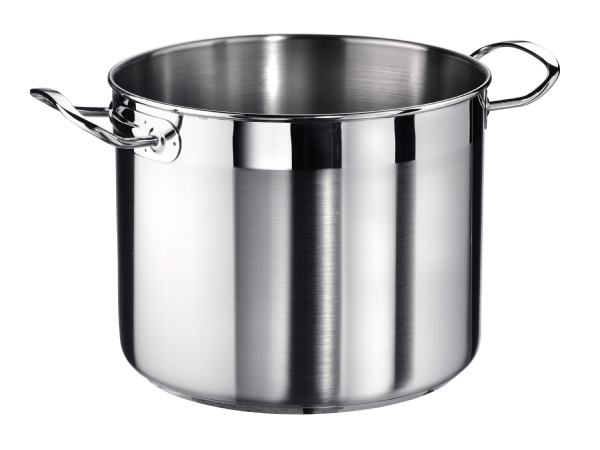 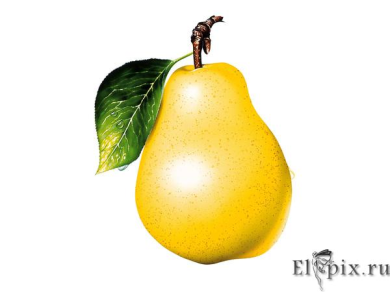 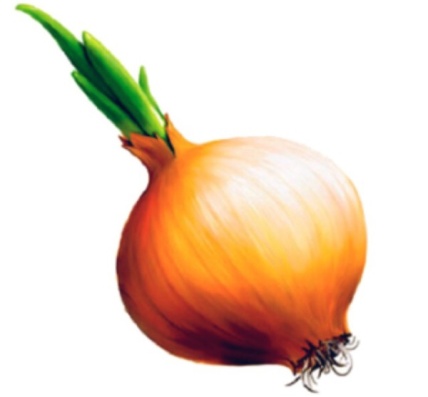 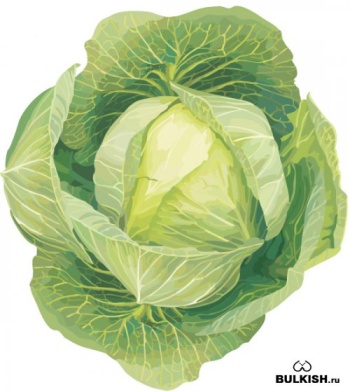 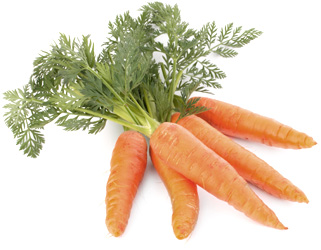 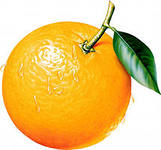 «Собери овощи в корзинку»
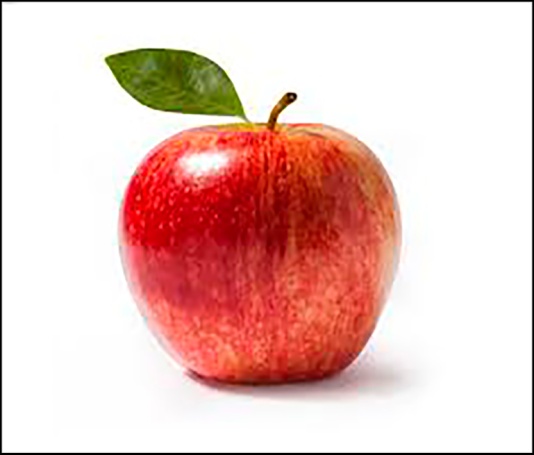 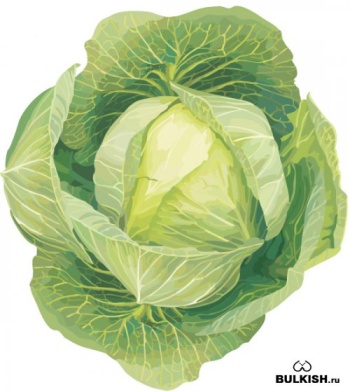 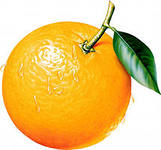 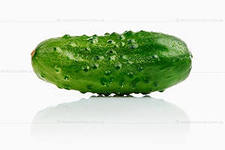 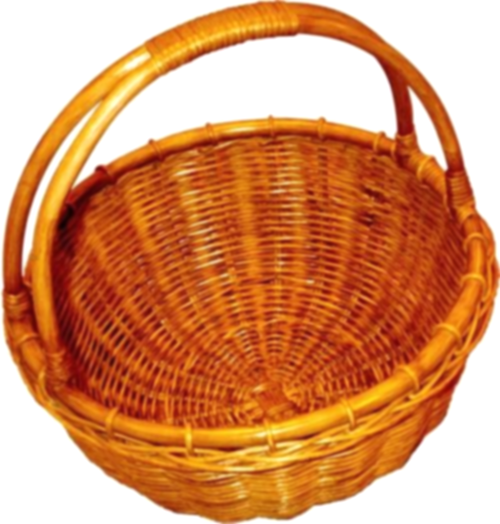 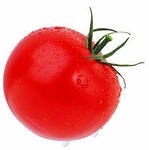 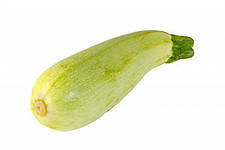 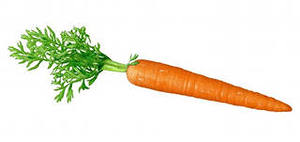 «Положи фрукты в вазу»
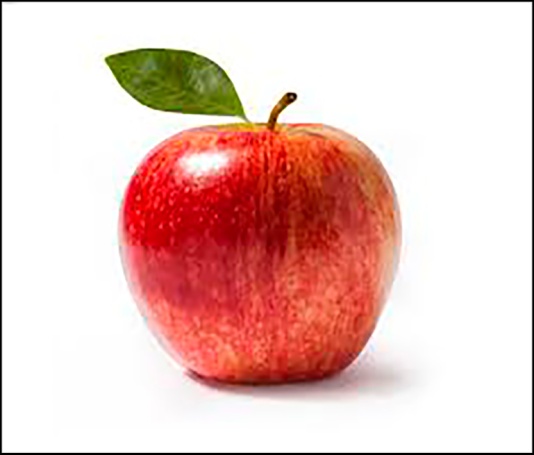 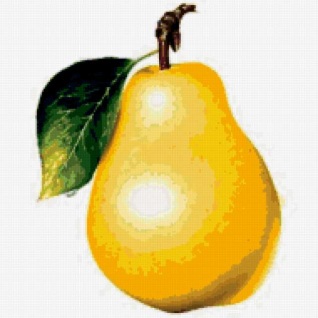 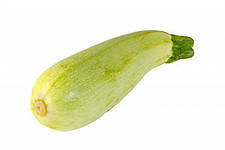 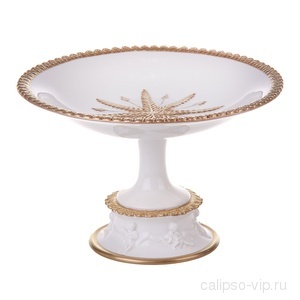 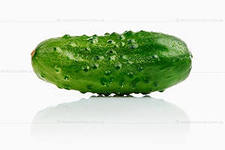 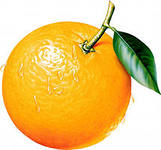 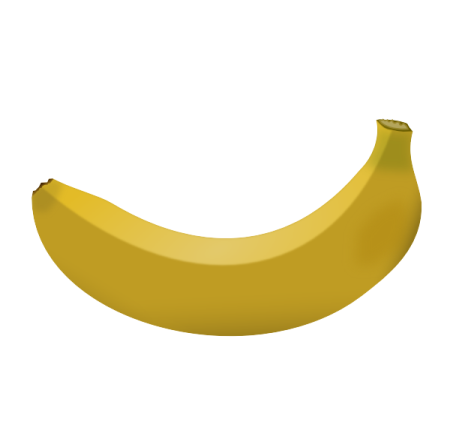 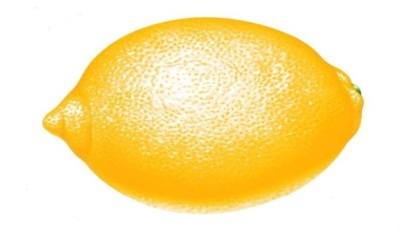 «Четвёртый      лишний»
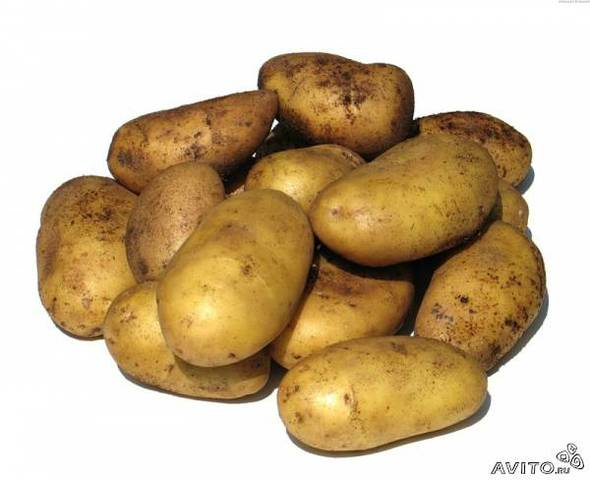 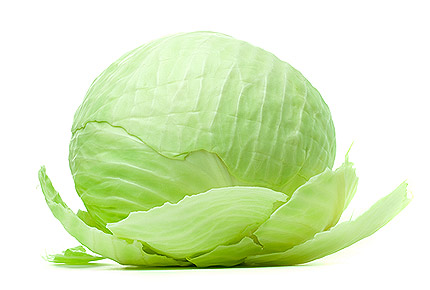 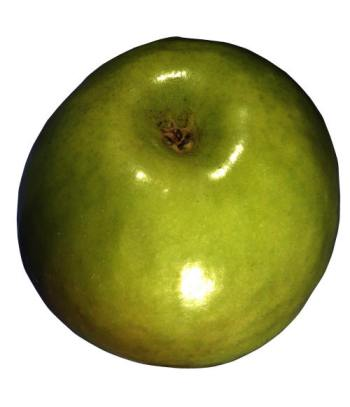 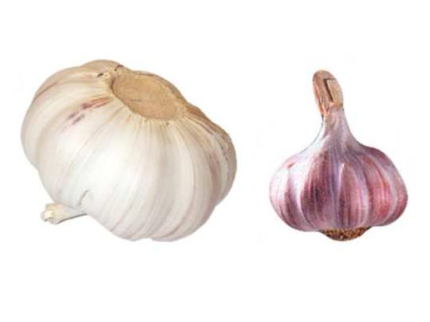 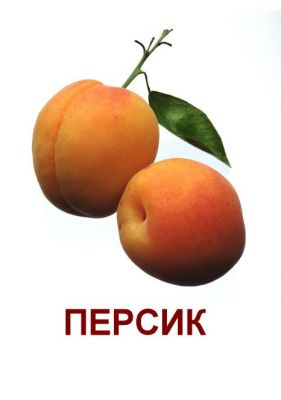 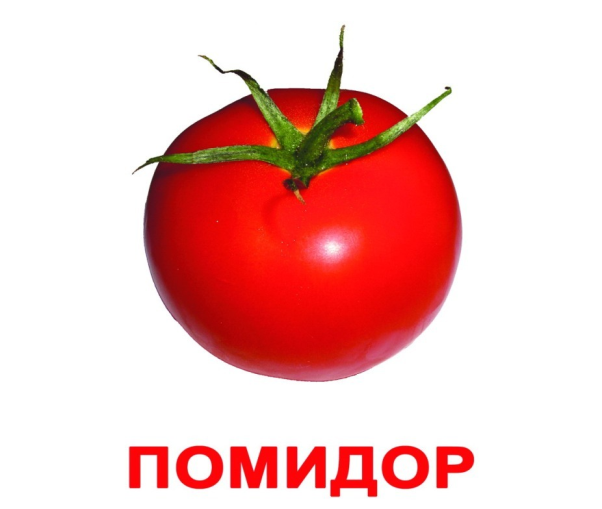 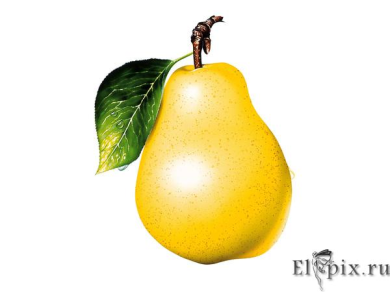 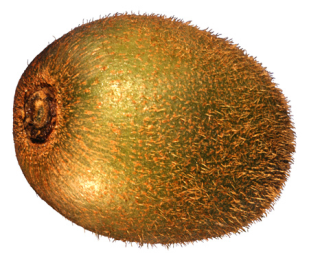 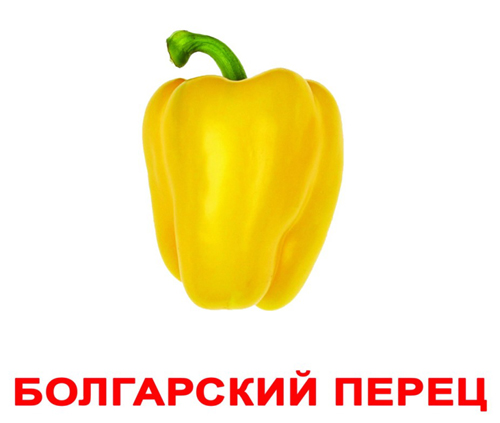 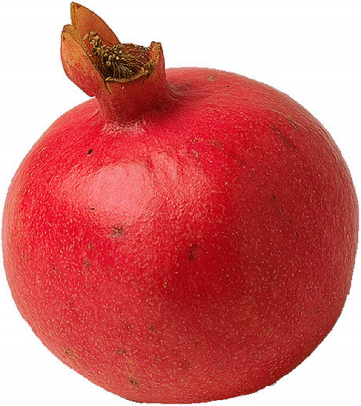 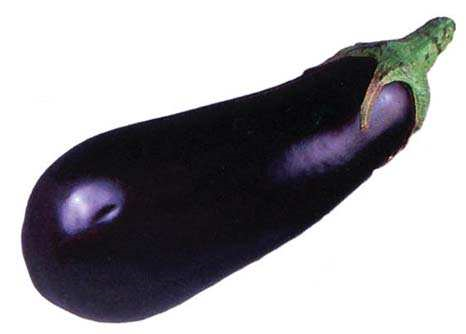 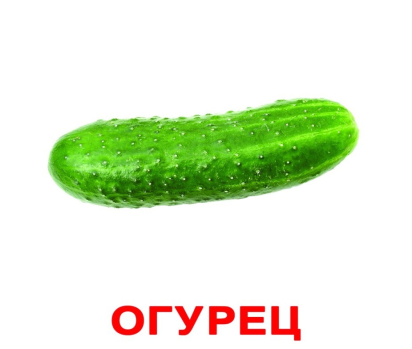 Что лишнее?
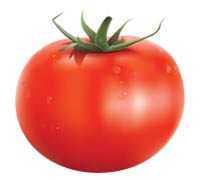 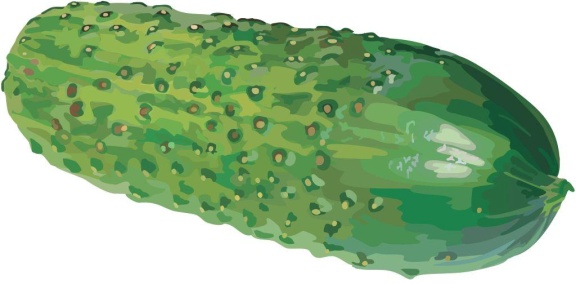 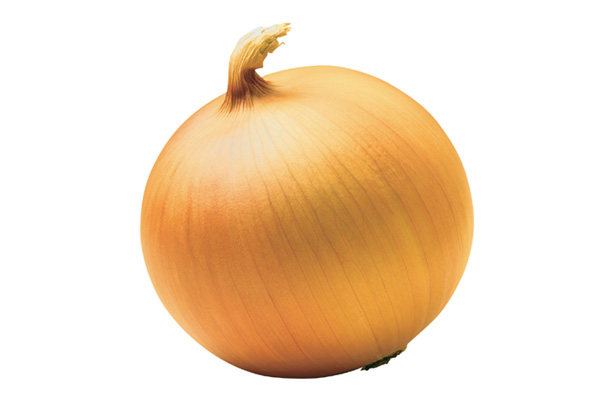 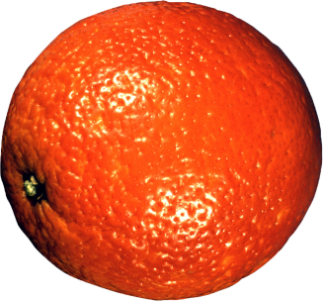 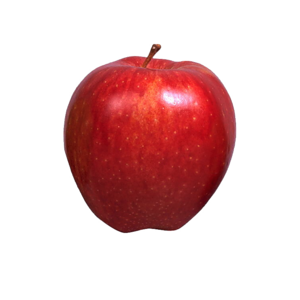 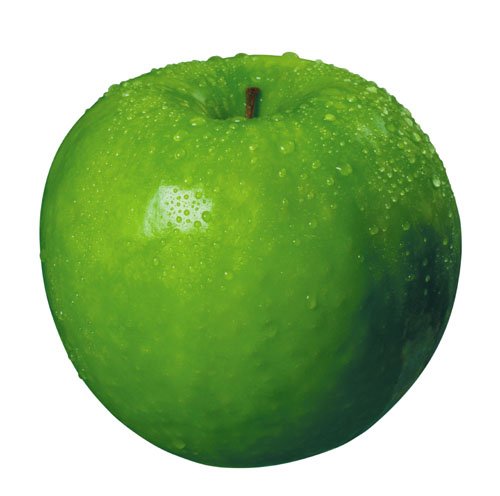 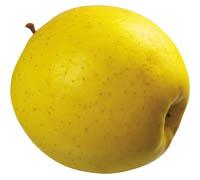 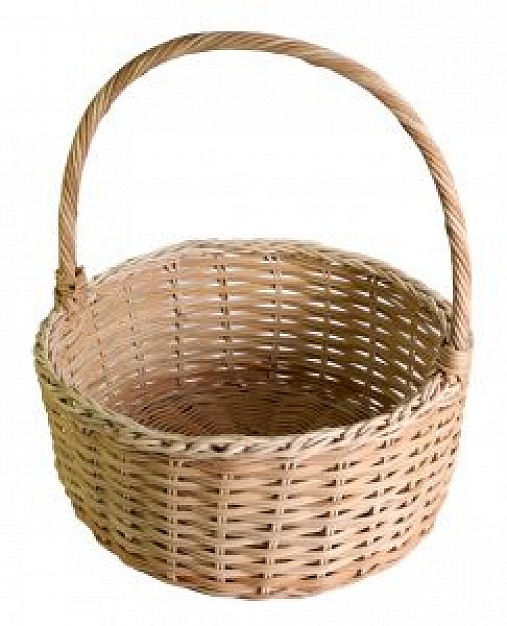 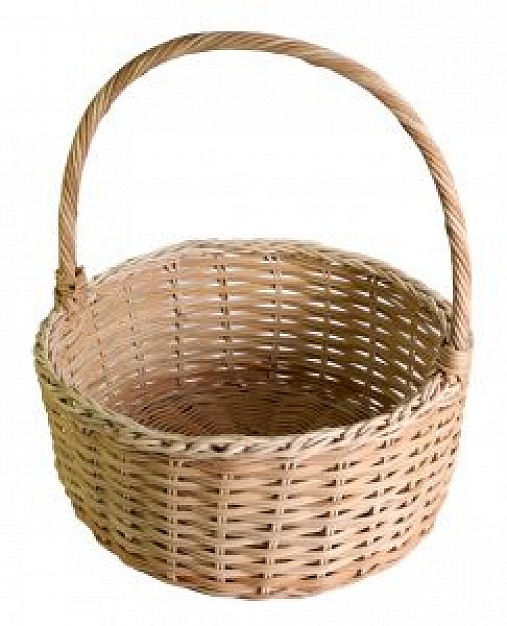 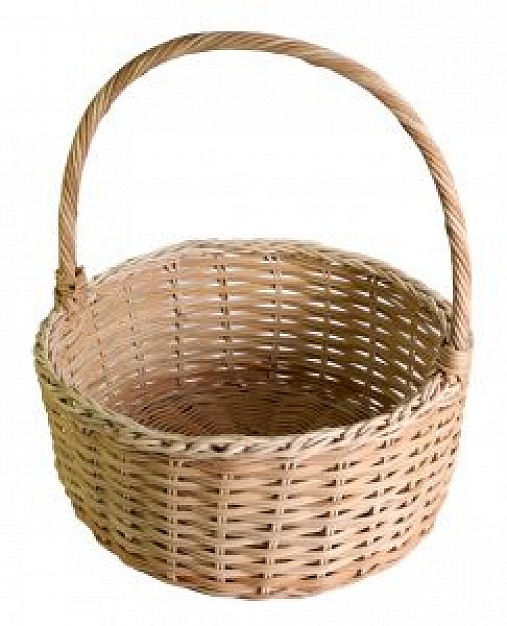 Подбери фрукт или овощ к соответствующей фигуре
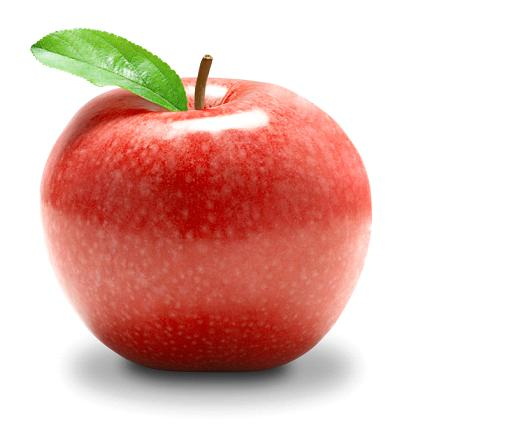 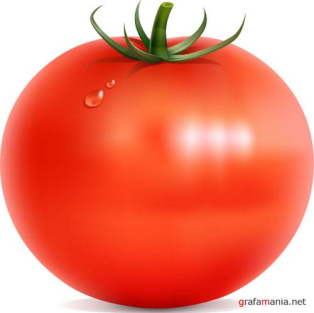 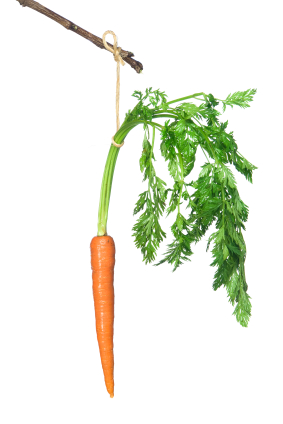 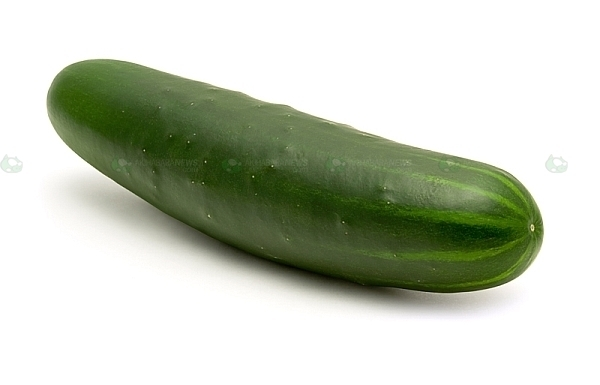 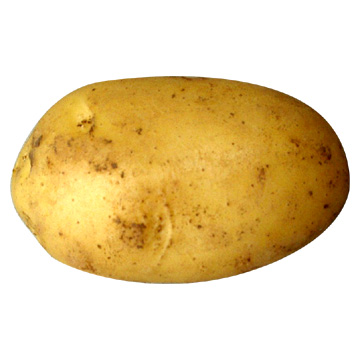 «Один – много»
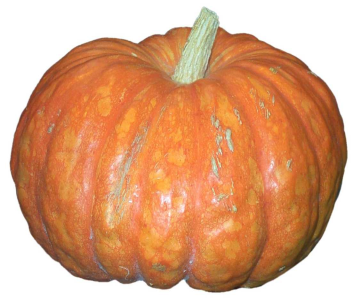 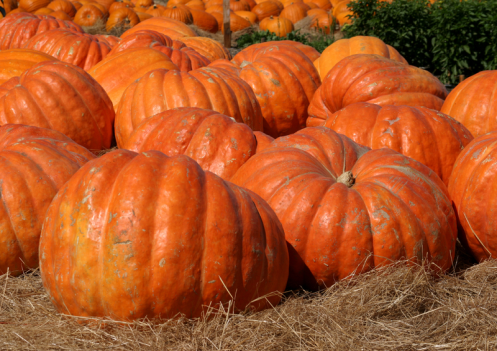 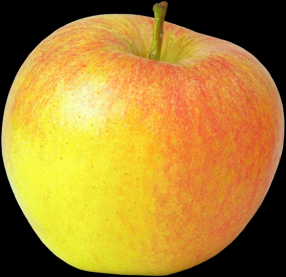 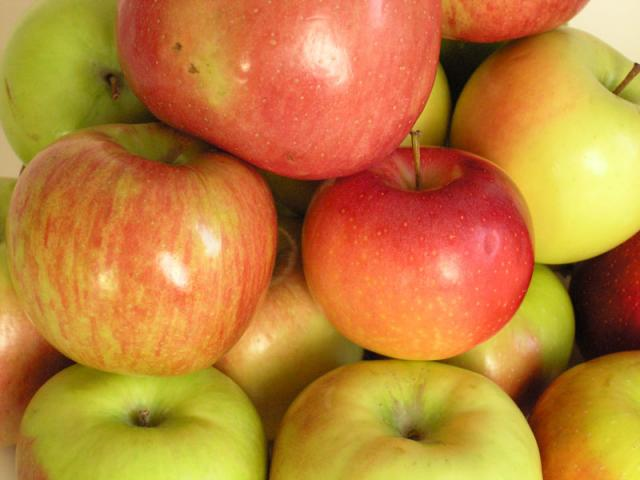 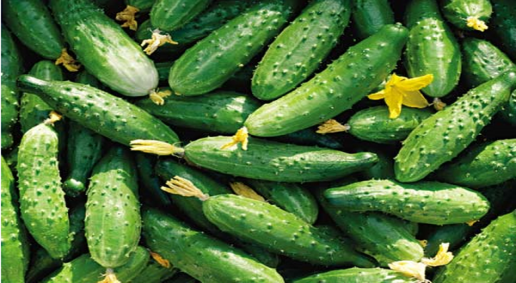 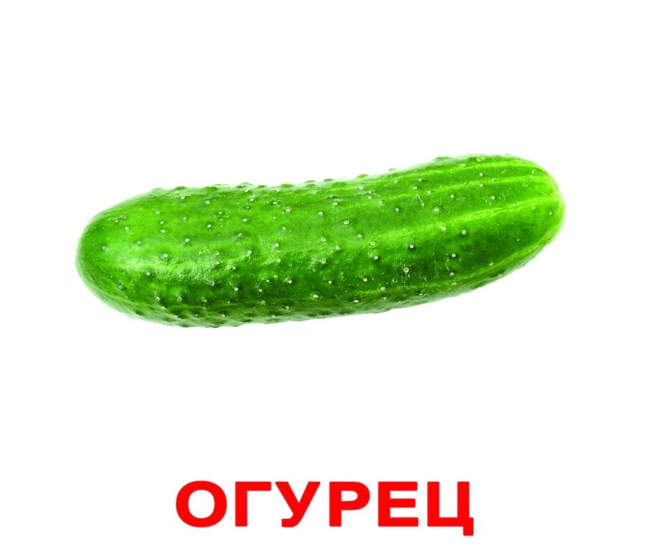 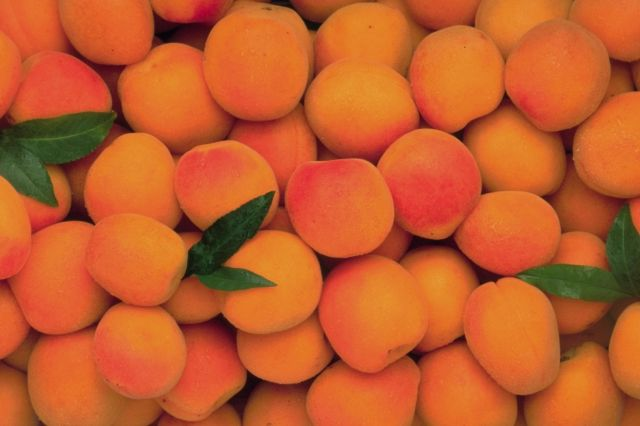 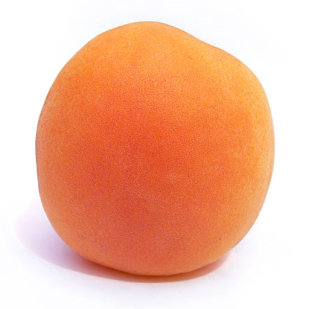 От чего тень?
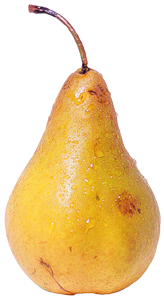 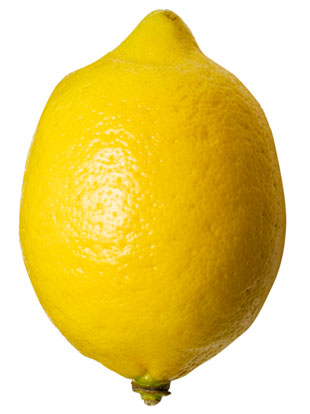 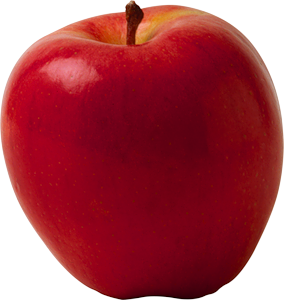 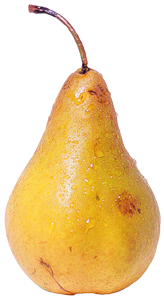 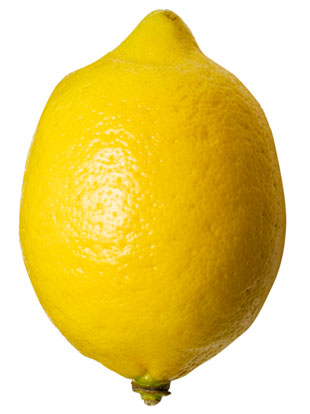 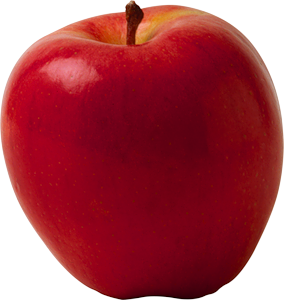 Какое варенье?
Скажи, как по-другому называется сок (варенье) из яблок? (Яблочный сок, яблочное варенье). Из слив? (сливовый сок, сливовое варенье) и т.д
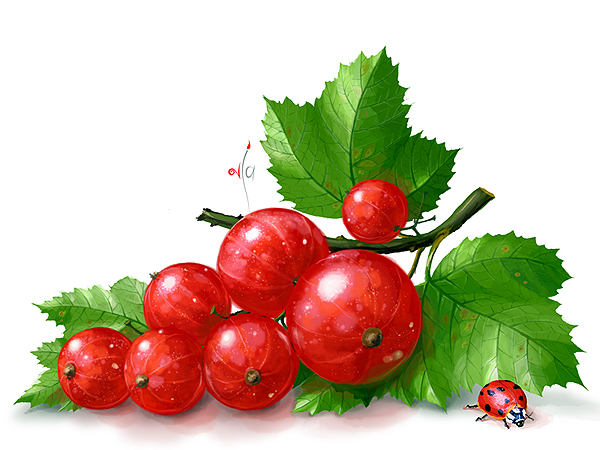 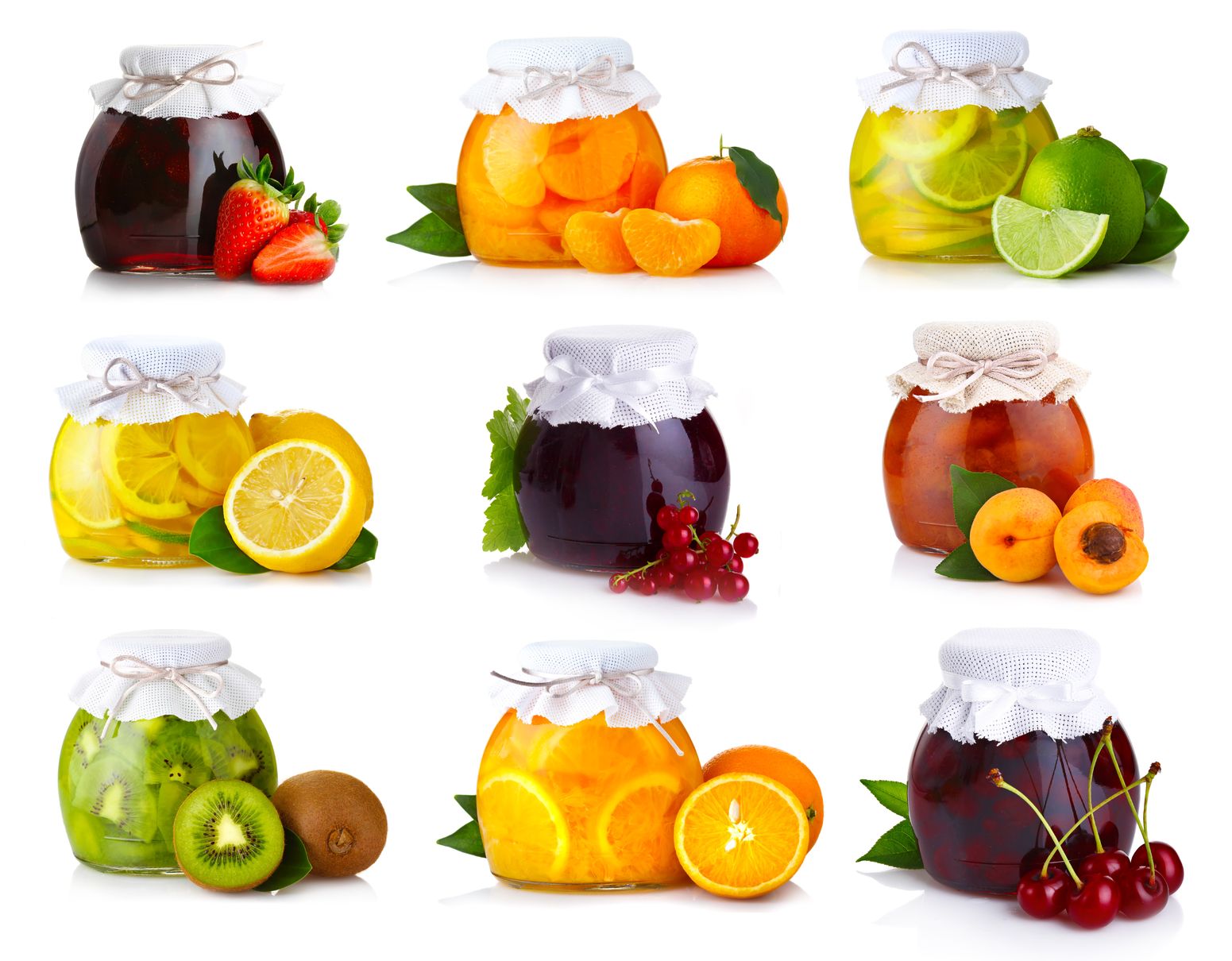 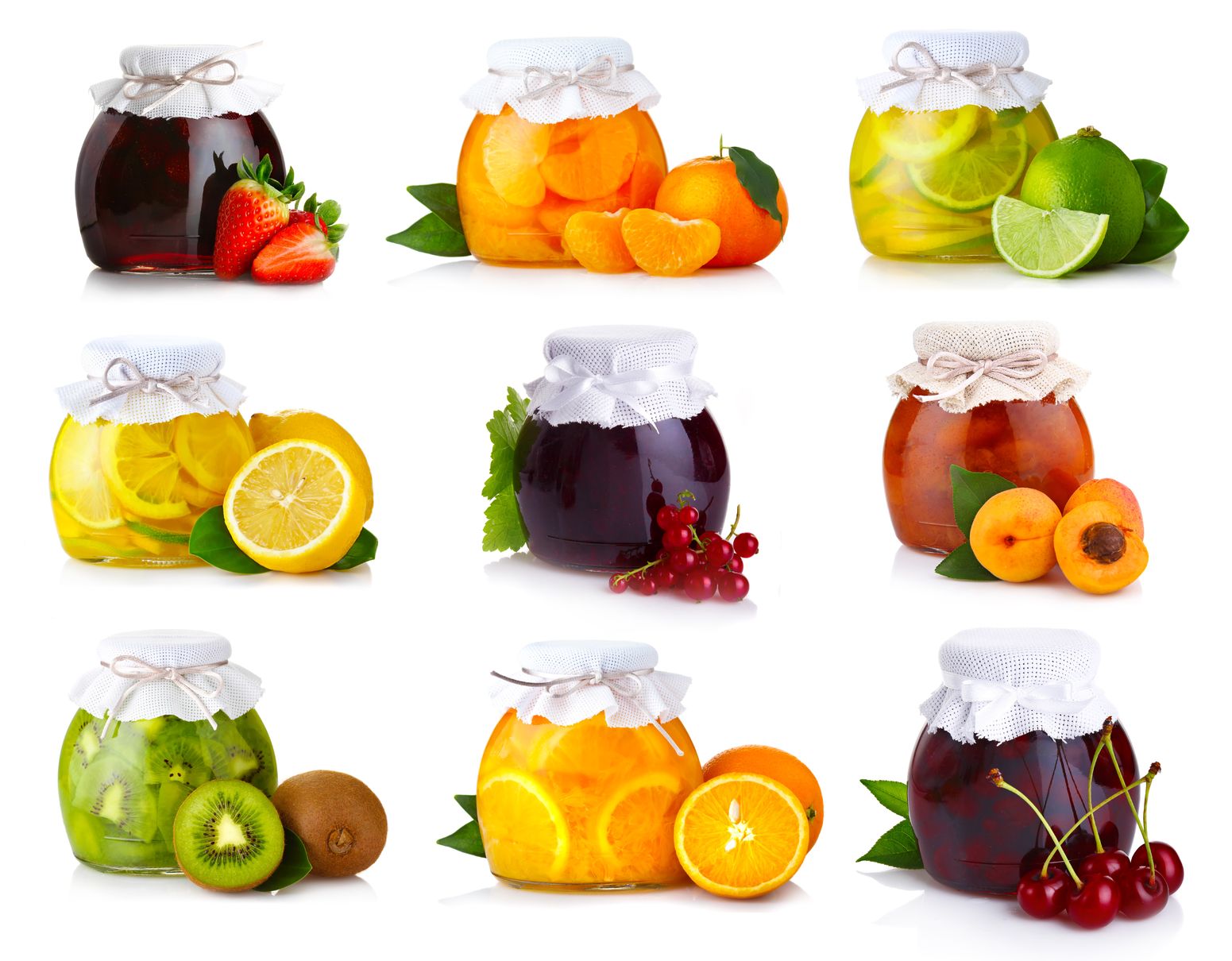 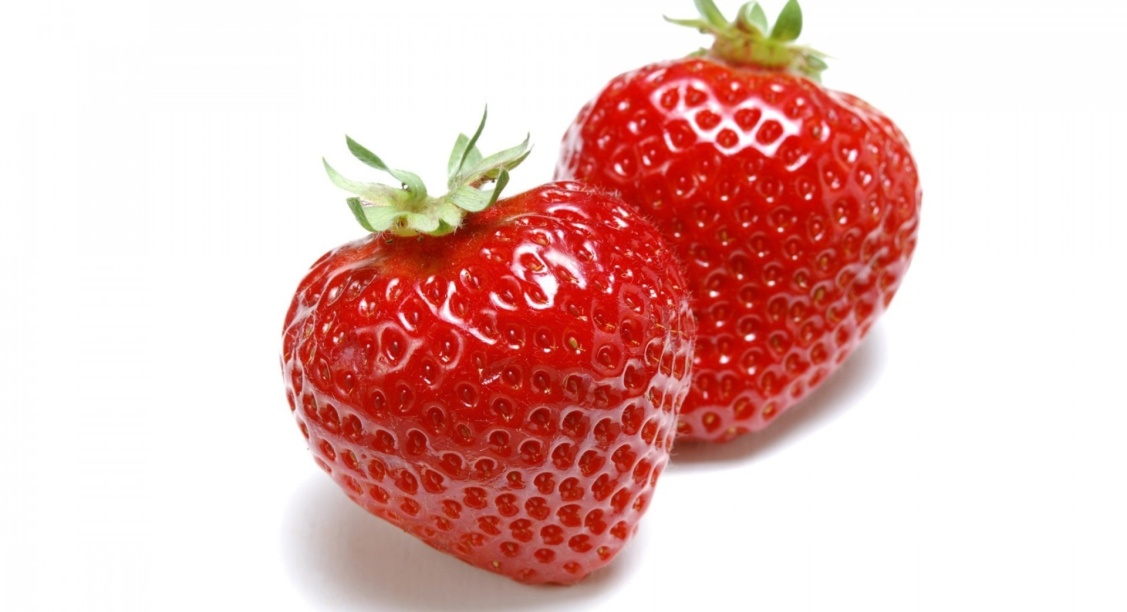 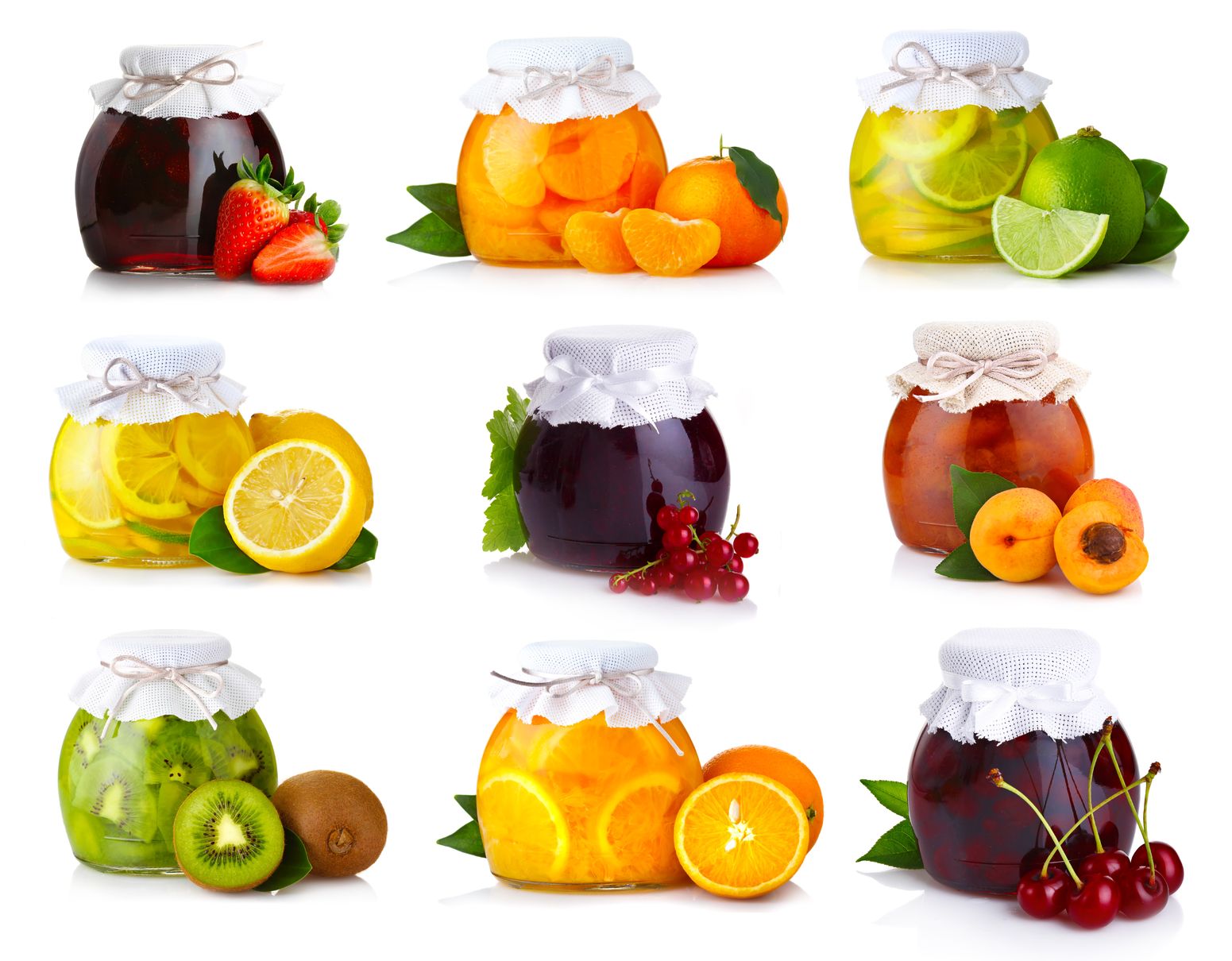 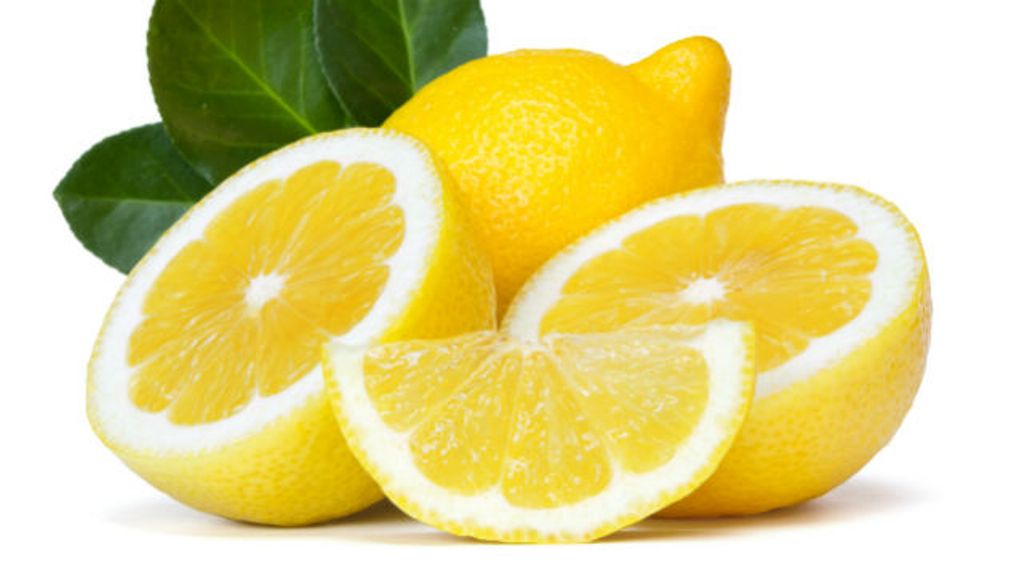 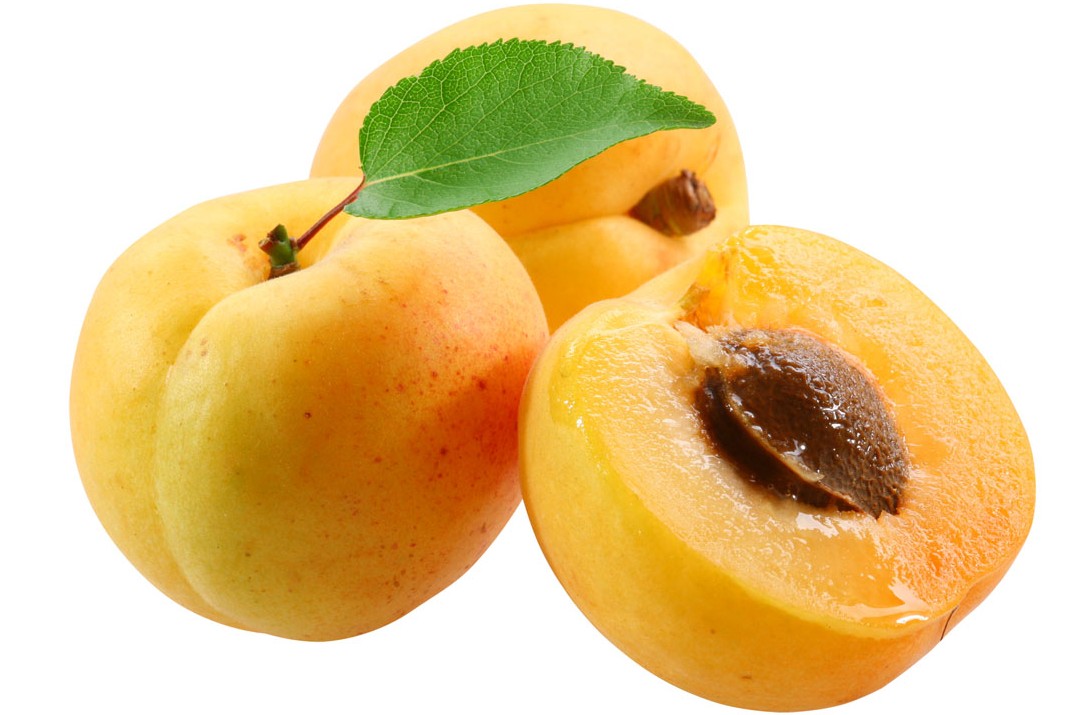 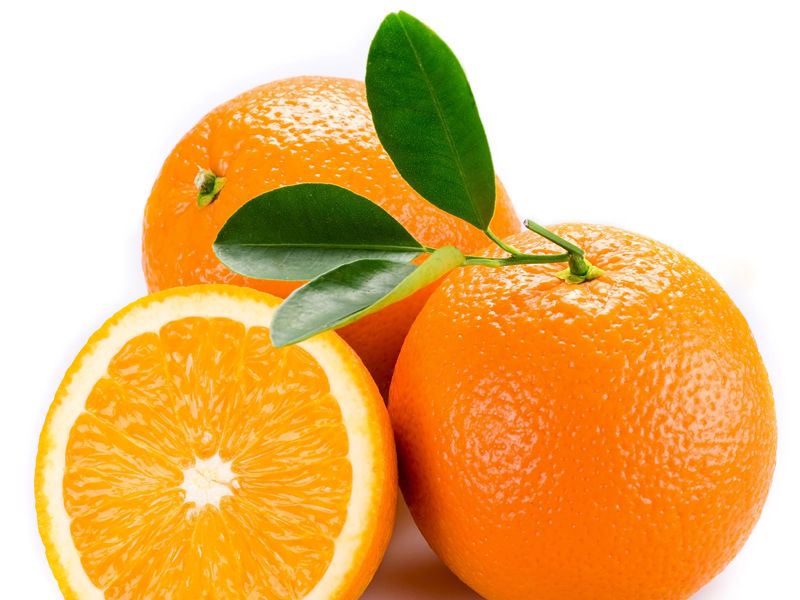 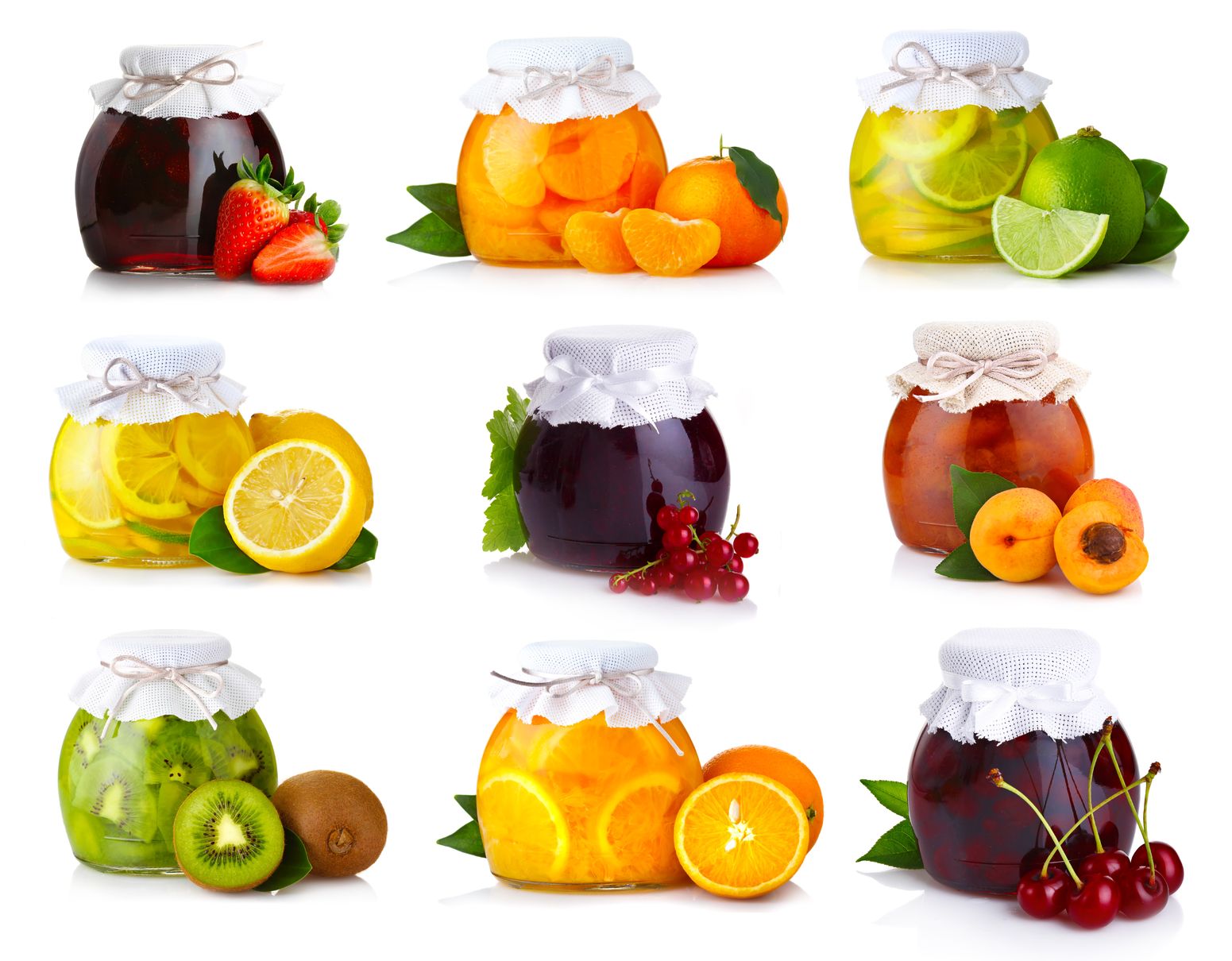 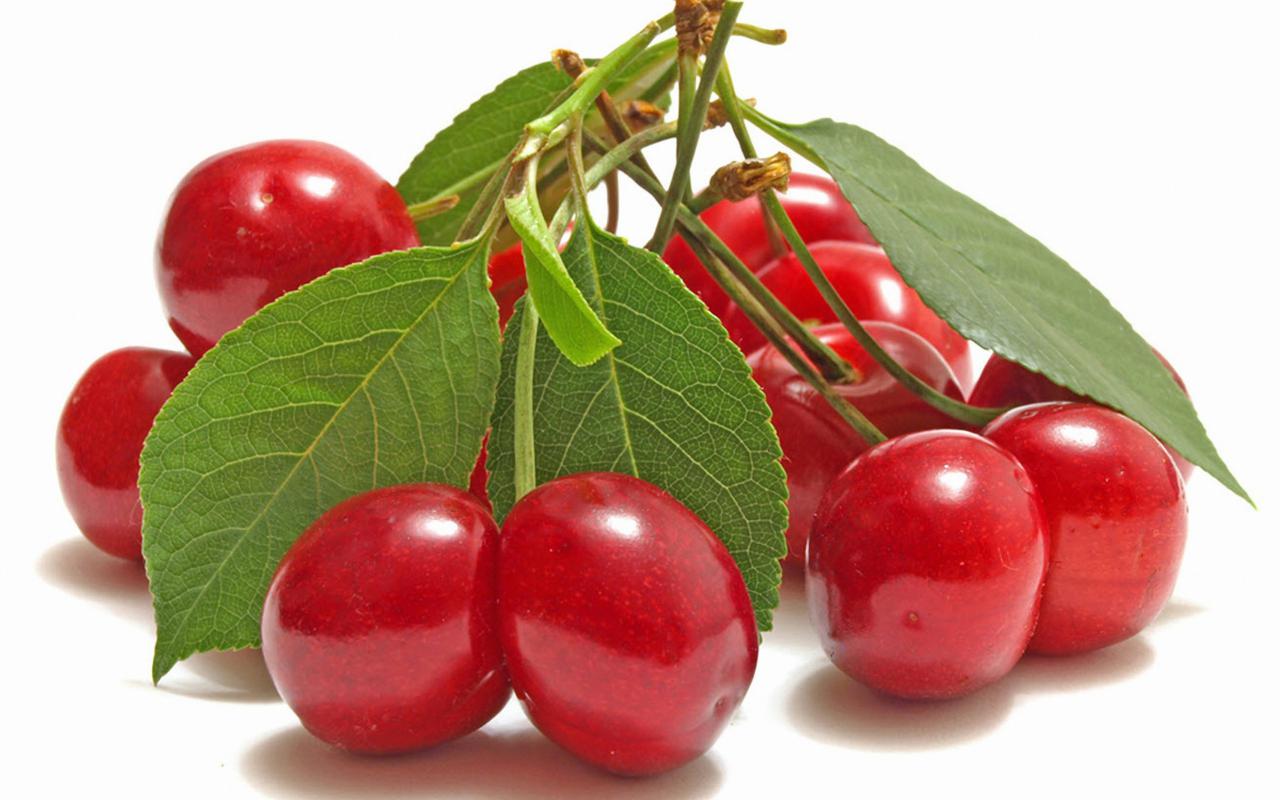 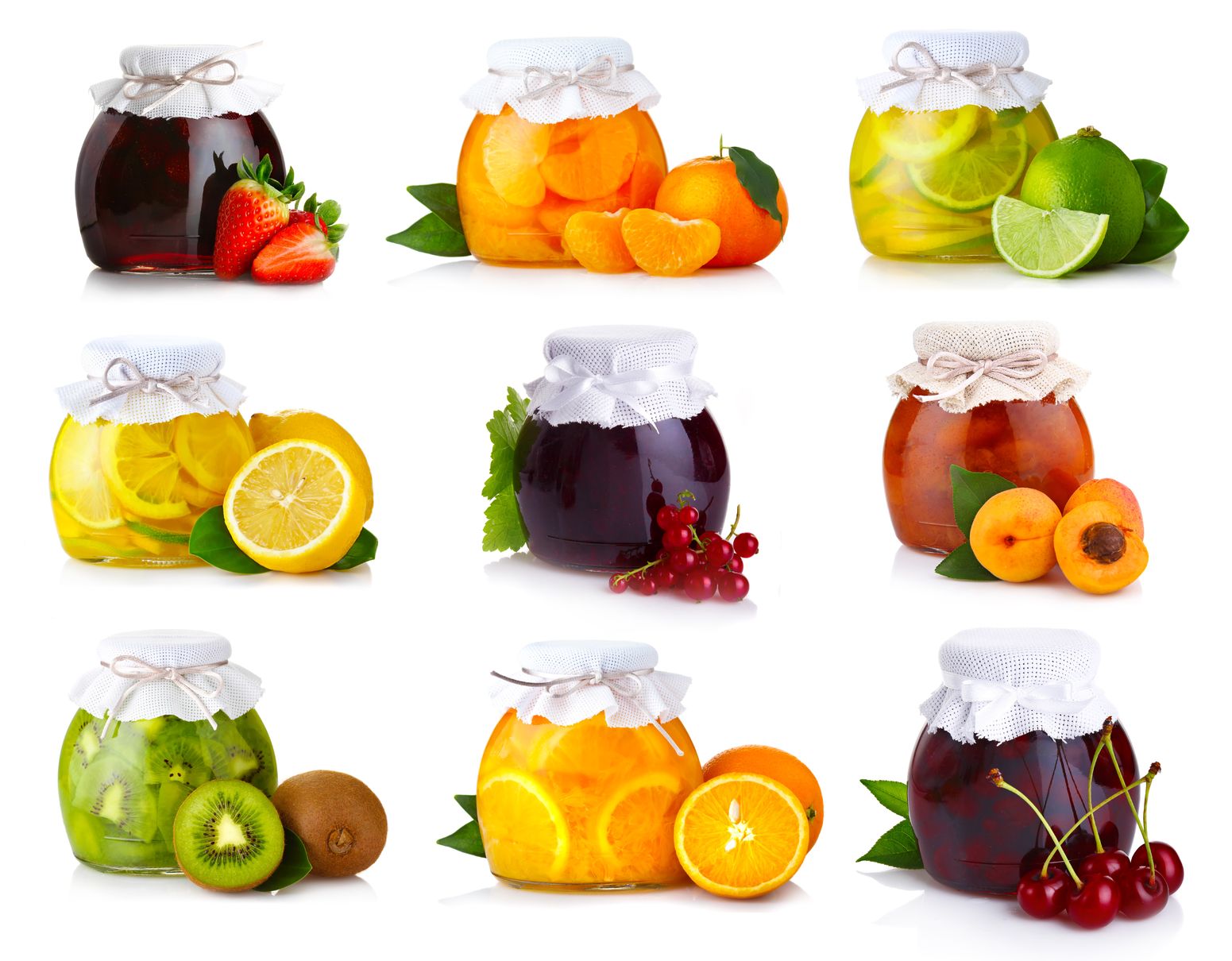 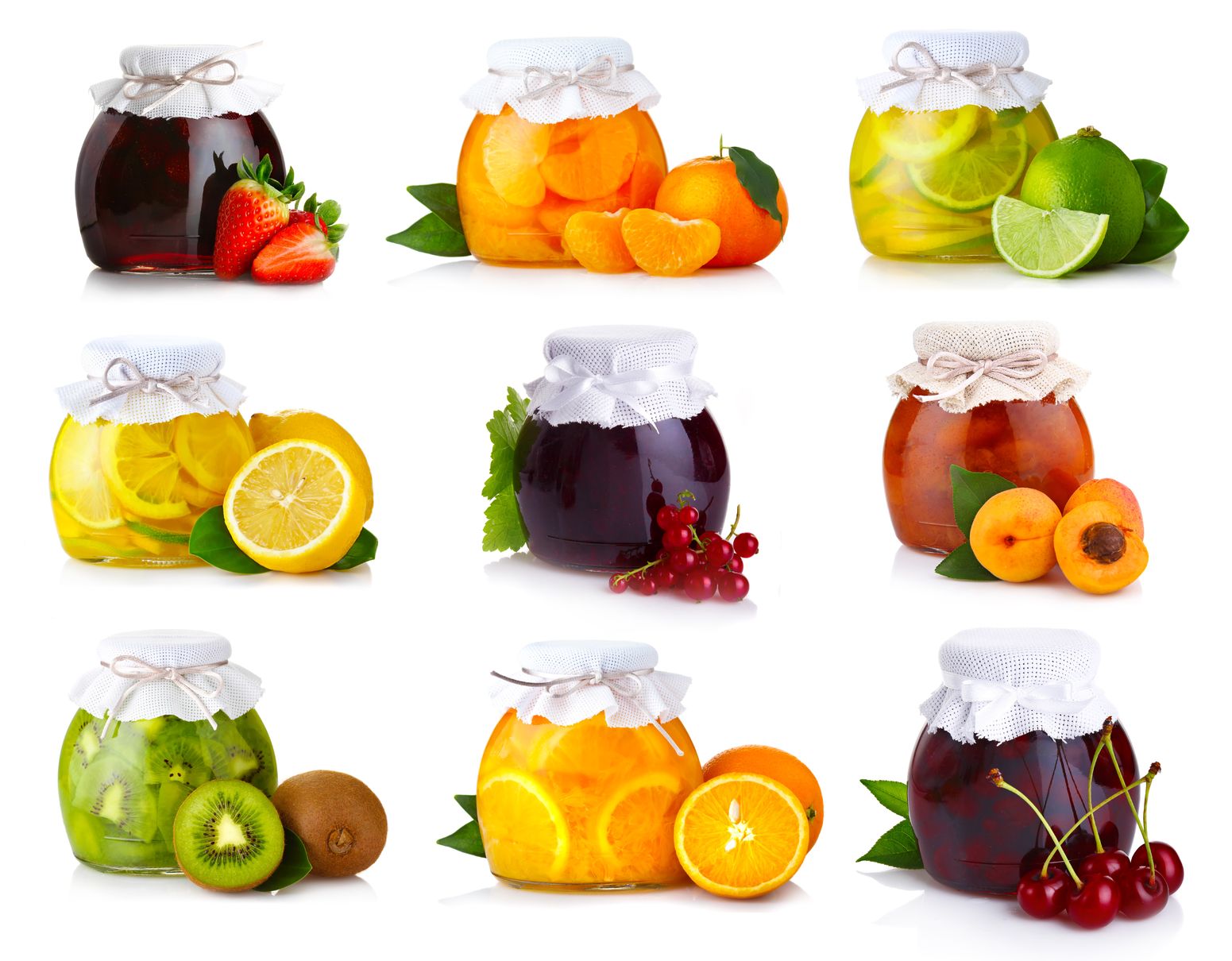 Игра «Жадина»
Представь, что это твои фрукты. Ответь на вопросы? Чей это лимон? (Мой лимон). Чья слива? (Моя слива).Чье яблоко? (Моё яблоко) и т.д.
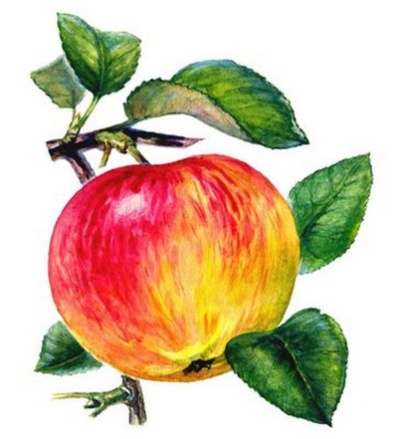 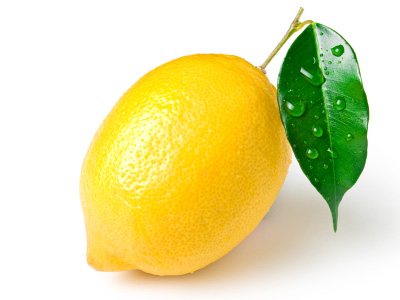 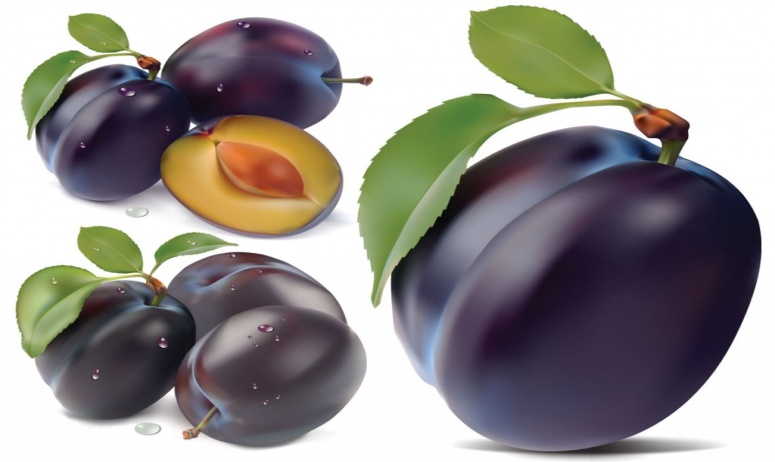 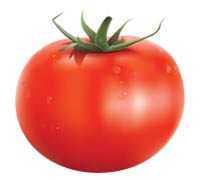 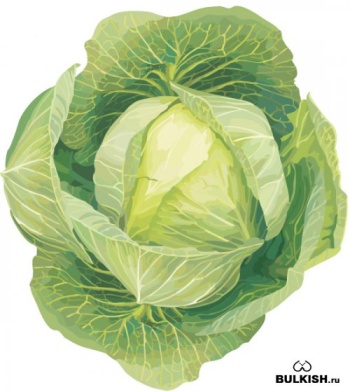 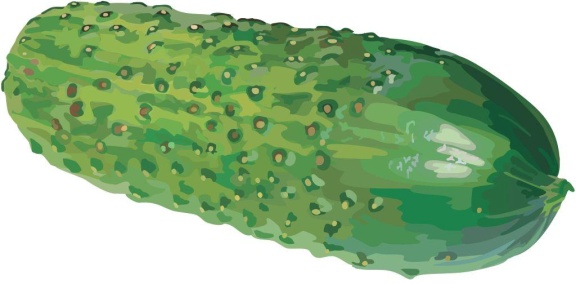 Что это?
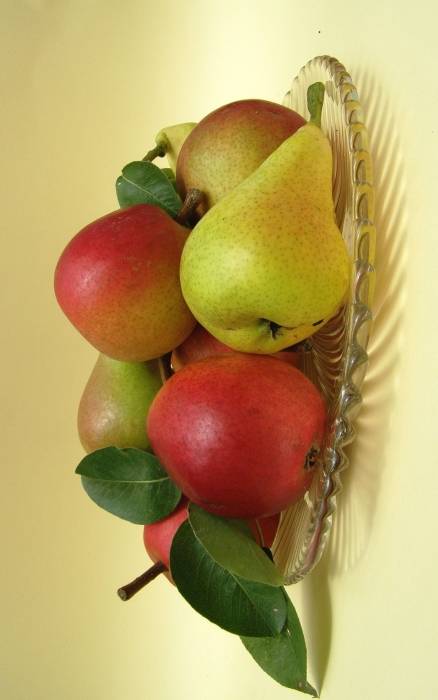 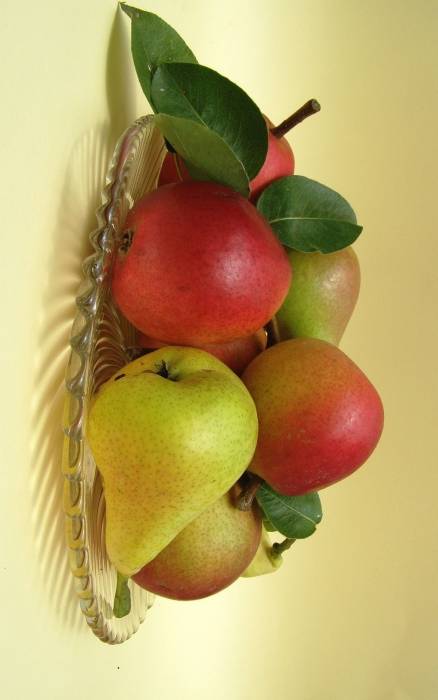 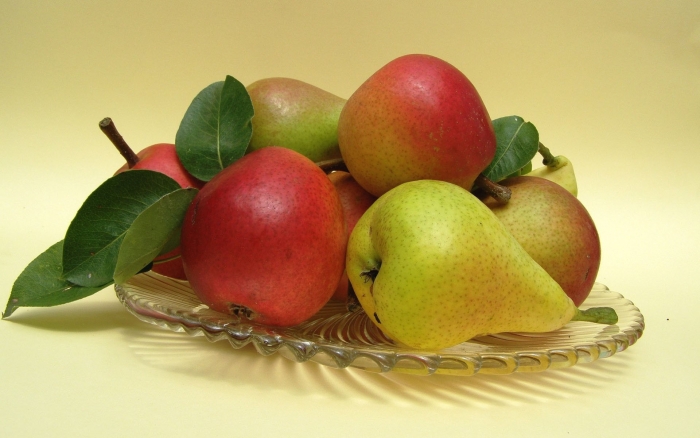 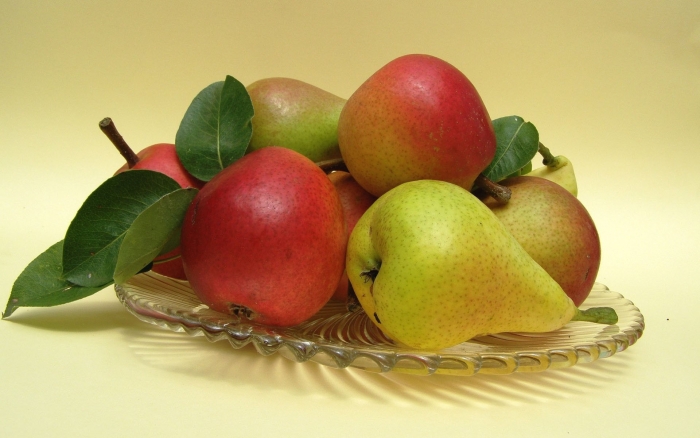 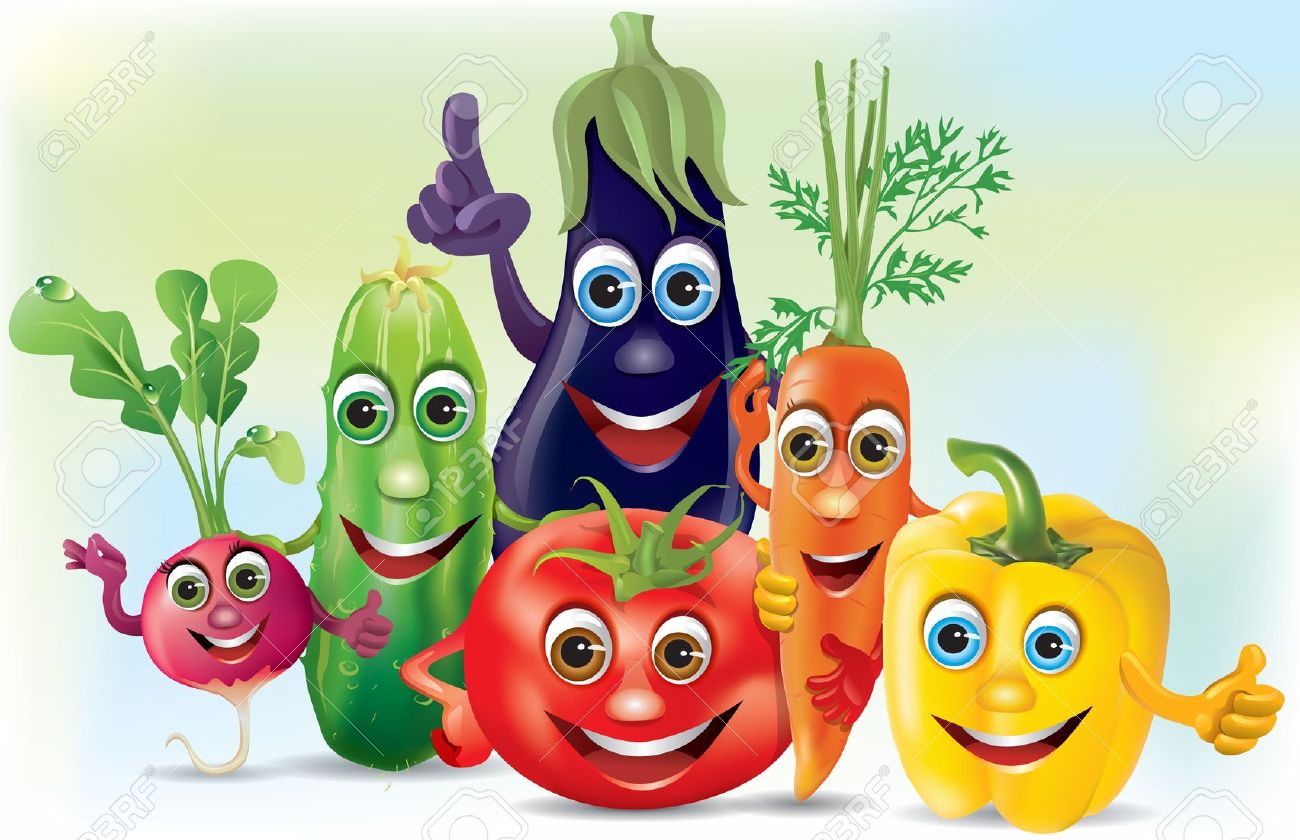 Молодцы!!!